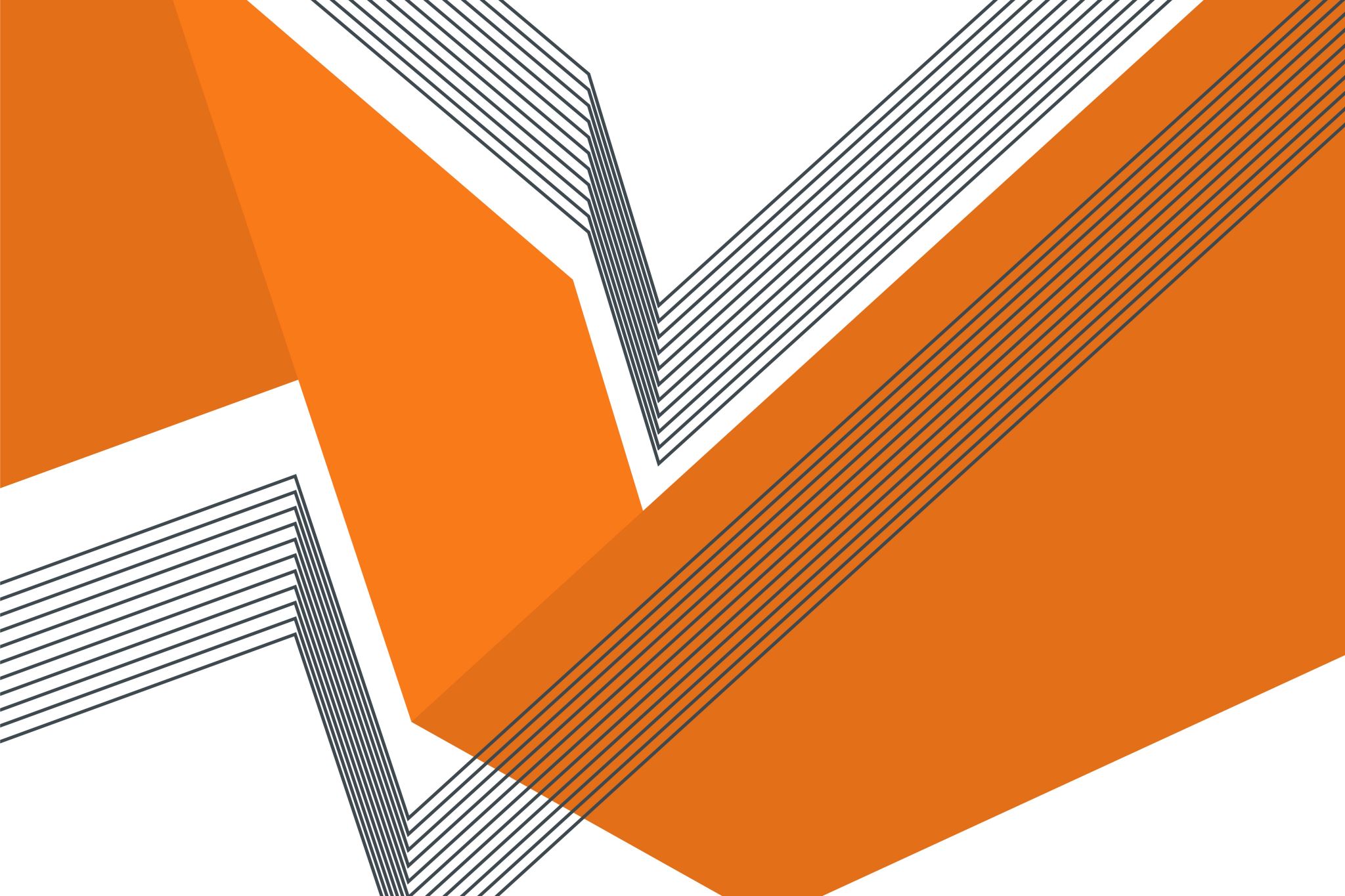 Základy zdravého životního stylu
Zdravý životní styl
Často probírané téma
Stoupá počet jedinců, které postihla civilizační nemoc
Život je dar
Stoupá počet těch, kteří si uvědomují , že vlastní zdraví je nejdůležitější
Drobné odlišnosti mezi propagátory
Za své zdraví si každý odpovídá sám
Zdravý způsob života
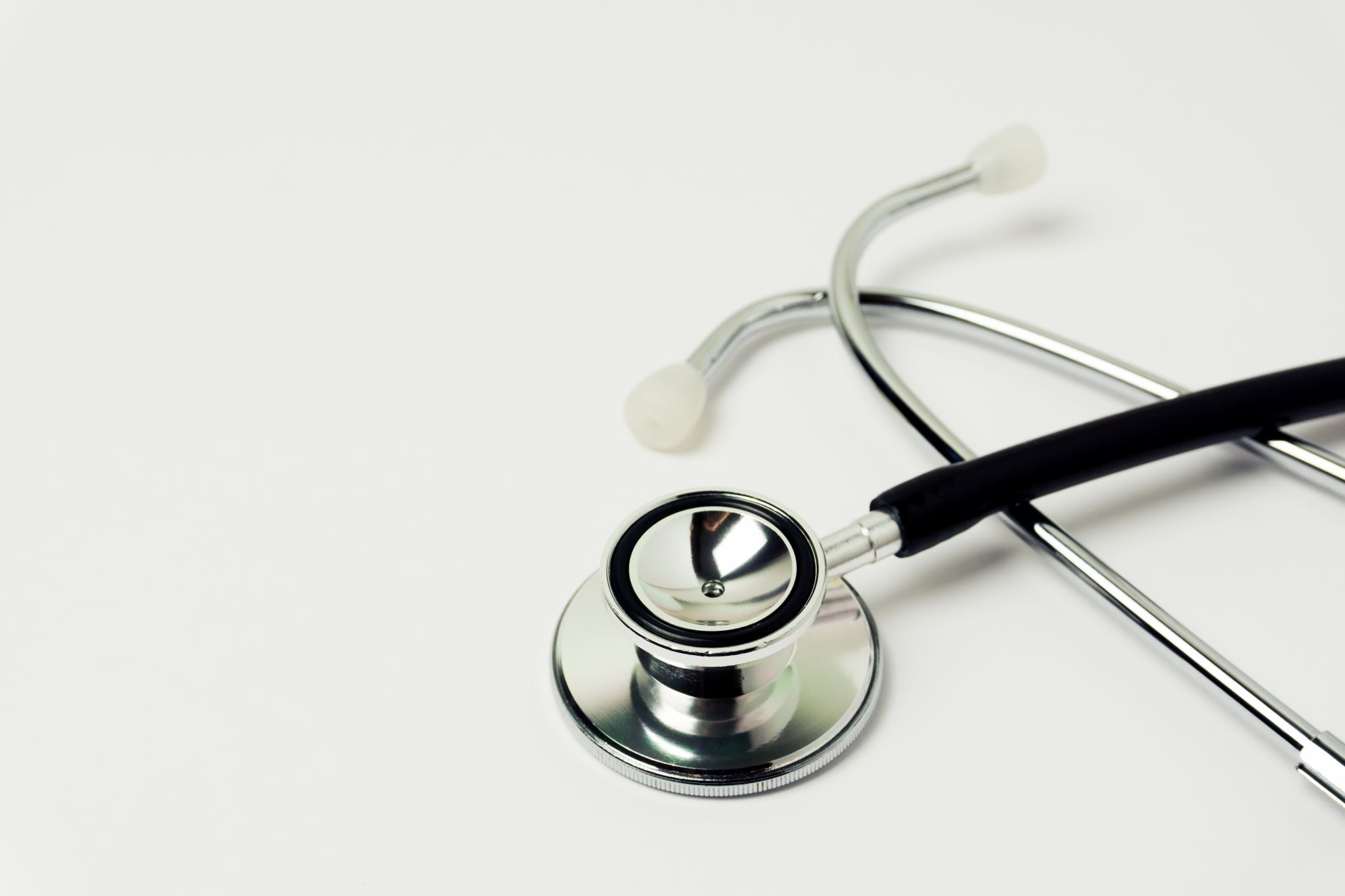 Co je zdraví
Na co se nejvíc umírá
Co nám nejvíc škodí
Stoupá výskyt chronických neinfekčních chorob (civilizačních) a nádorových
Faktory vzniku rizik
Ovlivnitelné x neovlivnitelné
Vnitřní (genetické) x vnější (ovlivnitelné)
Ovlivnitelné:
Životní styl
Kuřáctví
Nezdravá výživa
Nízká pohybová aktivita
Alkohol, grogy, nevhodné sexuální chování
Zdravý životní styl
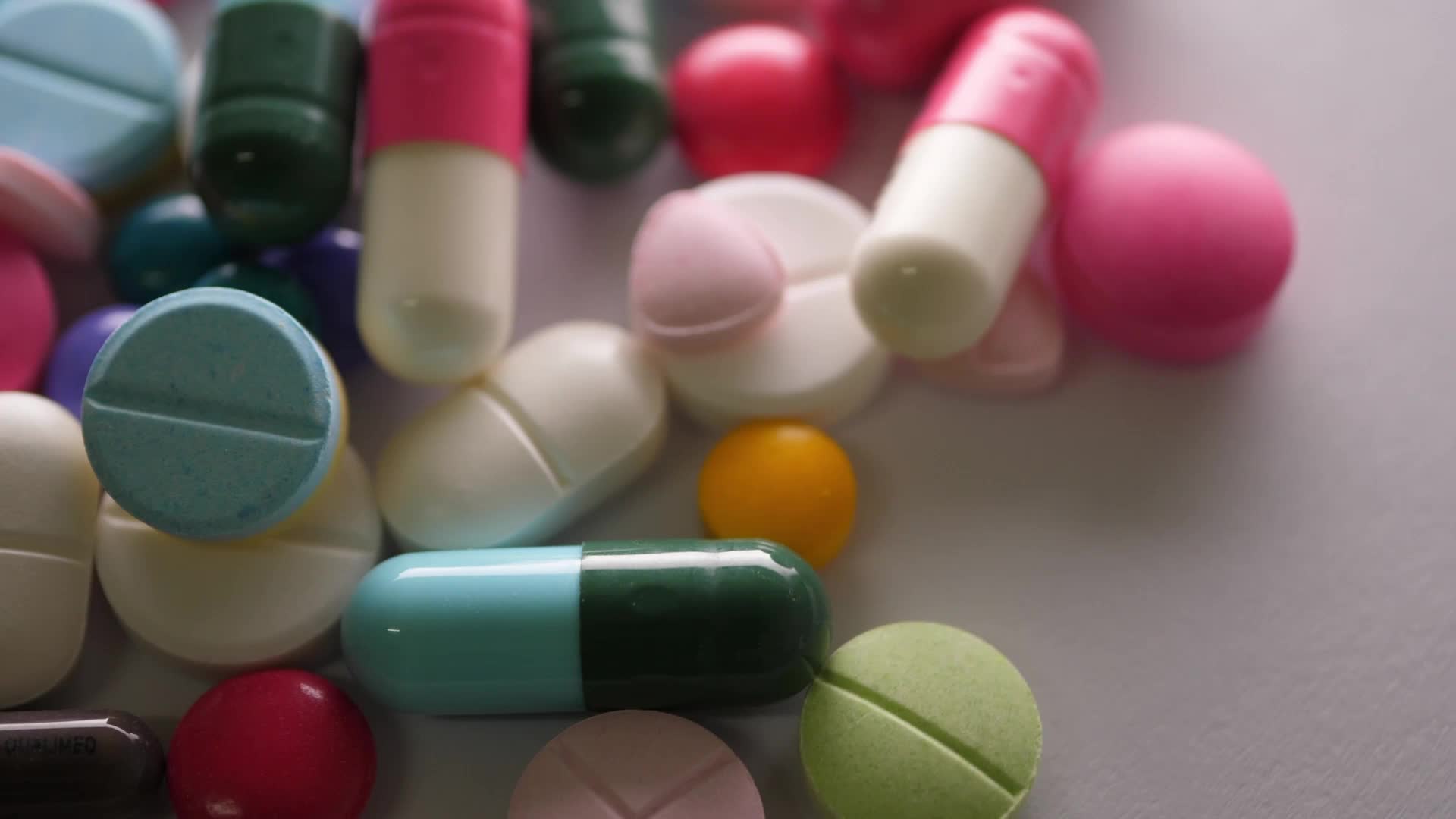 Co ohrožuje ZŽS
Nesprávná výživa
Kouření
Nedostatek pohybu
Nadměrná psychická zátěž
Nadměrná konzumace alkoholu
Drogy
Nadužívání léků
Rizikové sexuální chování
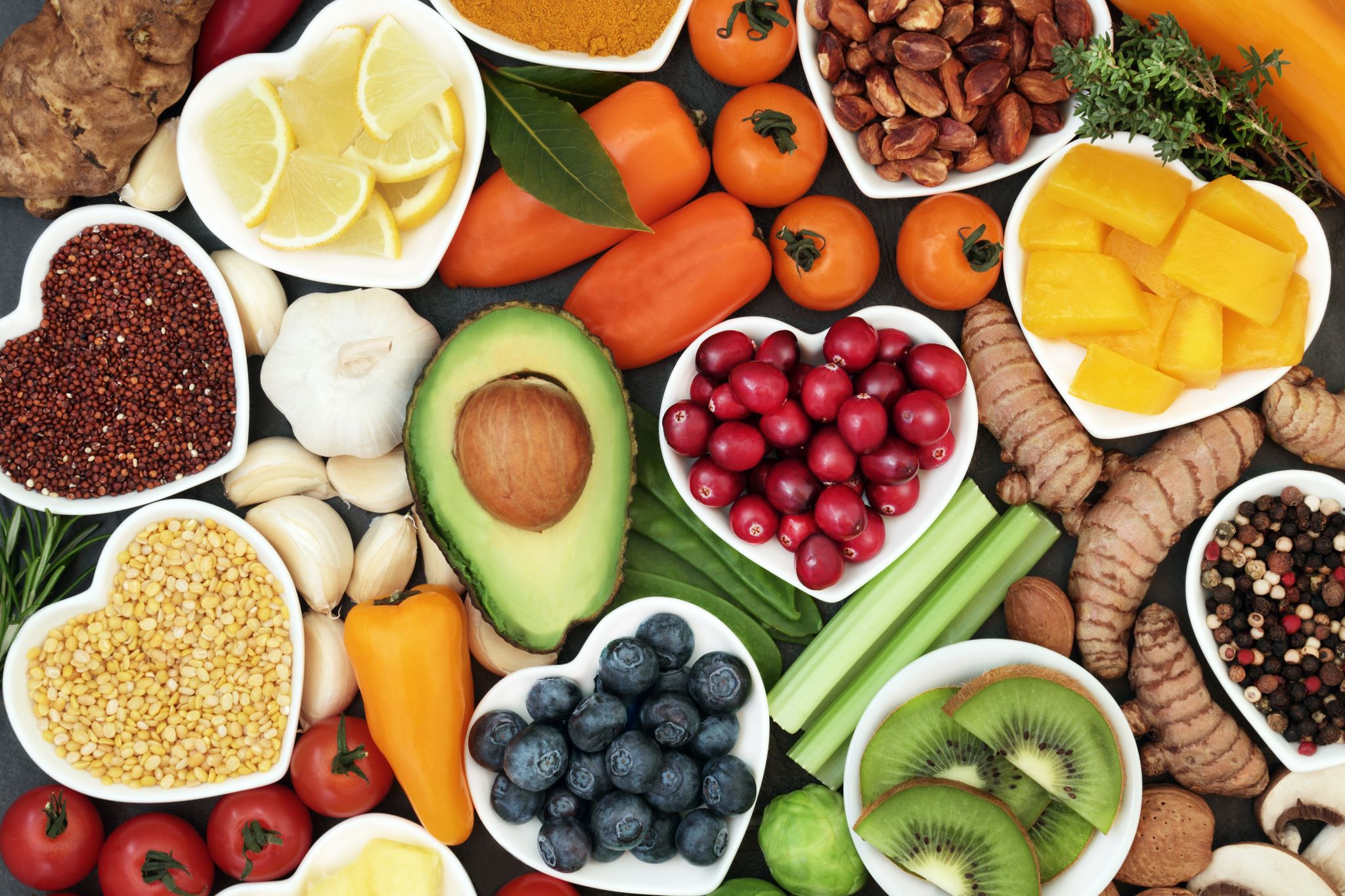 Výživa
Energetický příjem = výdej
Pravidelná, pestrá strava
Dospělí min. 3 jídla / den
Děti 5 jídel / den
Přiměřené porce, kvalita
Stávající rizikové chování – výživa
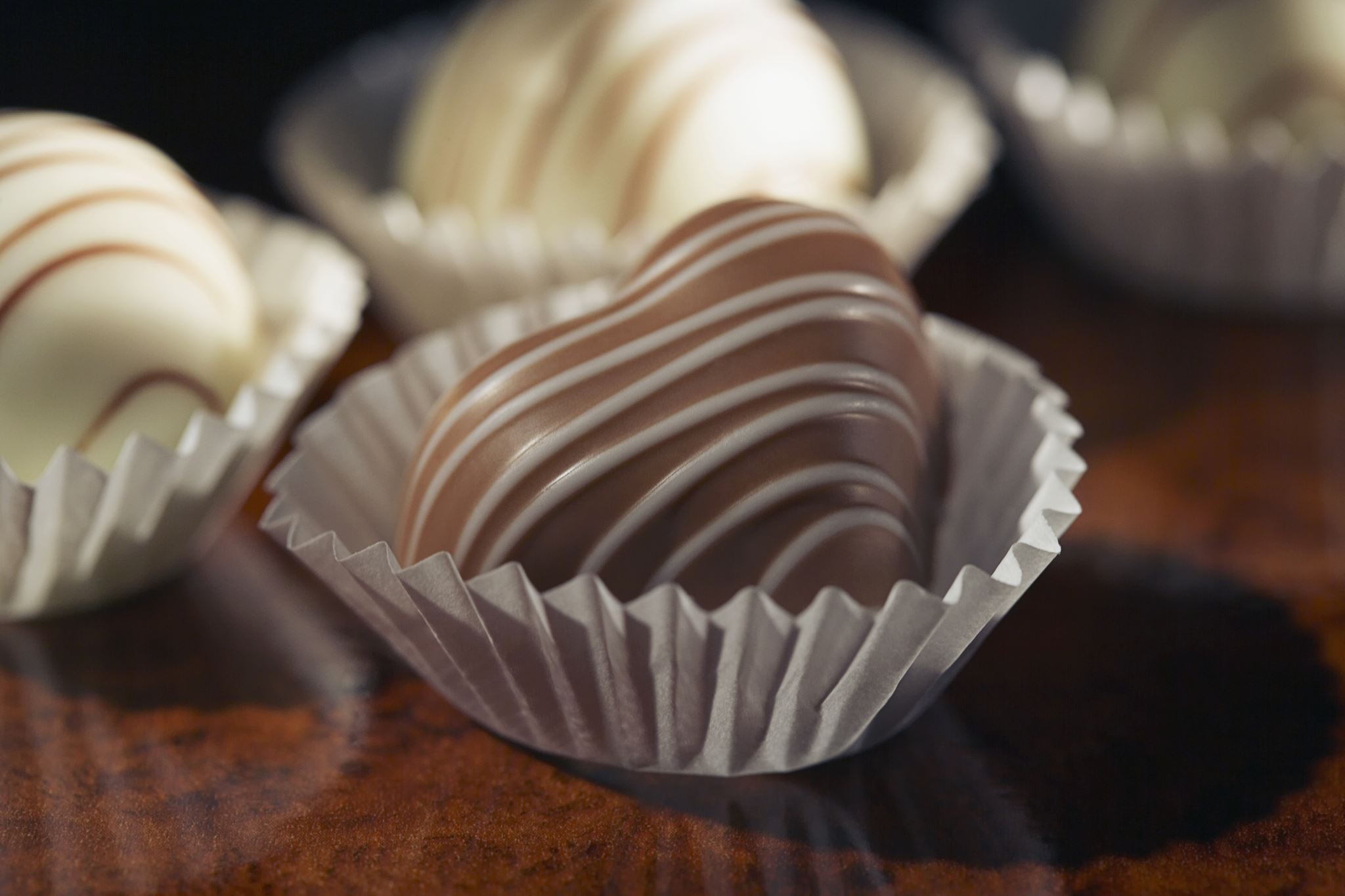 Tučné, sladké potraviny
Nízká konzumace ovoce, zeleniny
Nepravidelné stravování
Velké porce
Preference jídel podle tradice, momentální chutě
Motivace k rizikovému chování
Požadované chování
Složky potravy
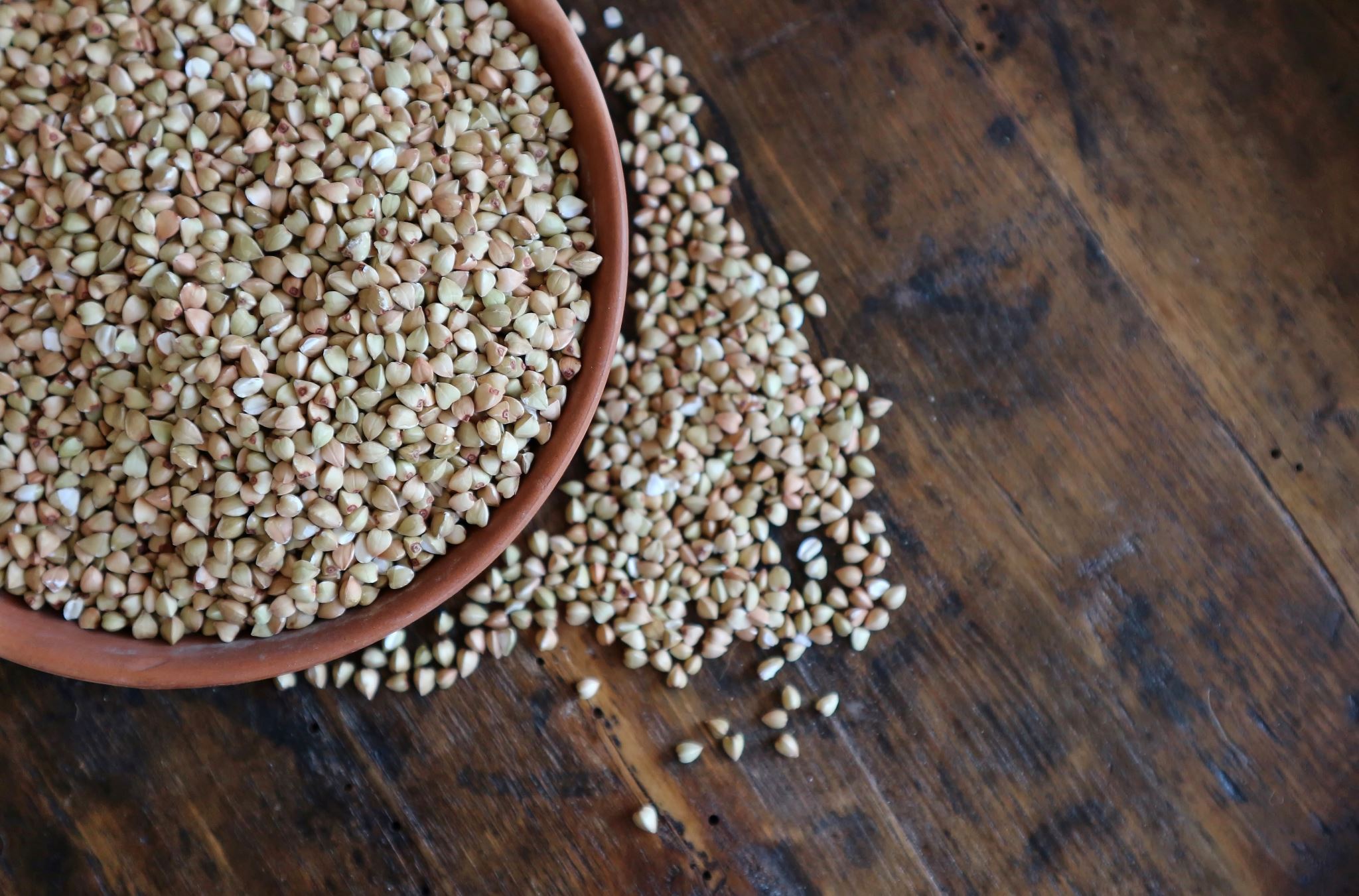 Bílkoviny
Bílkoviny (proteiny)
Univerzální stavební kámen – buněk a tkání (kůže, svalů, orgánů ..)
Důležité pro tvorbu hormonů, imunitního systému
Tělo je neumí skladovat  nezbytný stálý přísun potravou
Potřeba dle věku a stavu (těhotenství, kojení)
Zdroj – maso, vejce, mléko, mouka, brambory, luštěniny
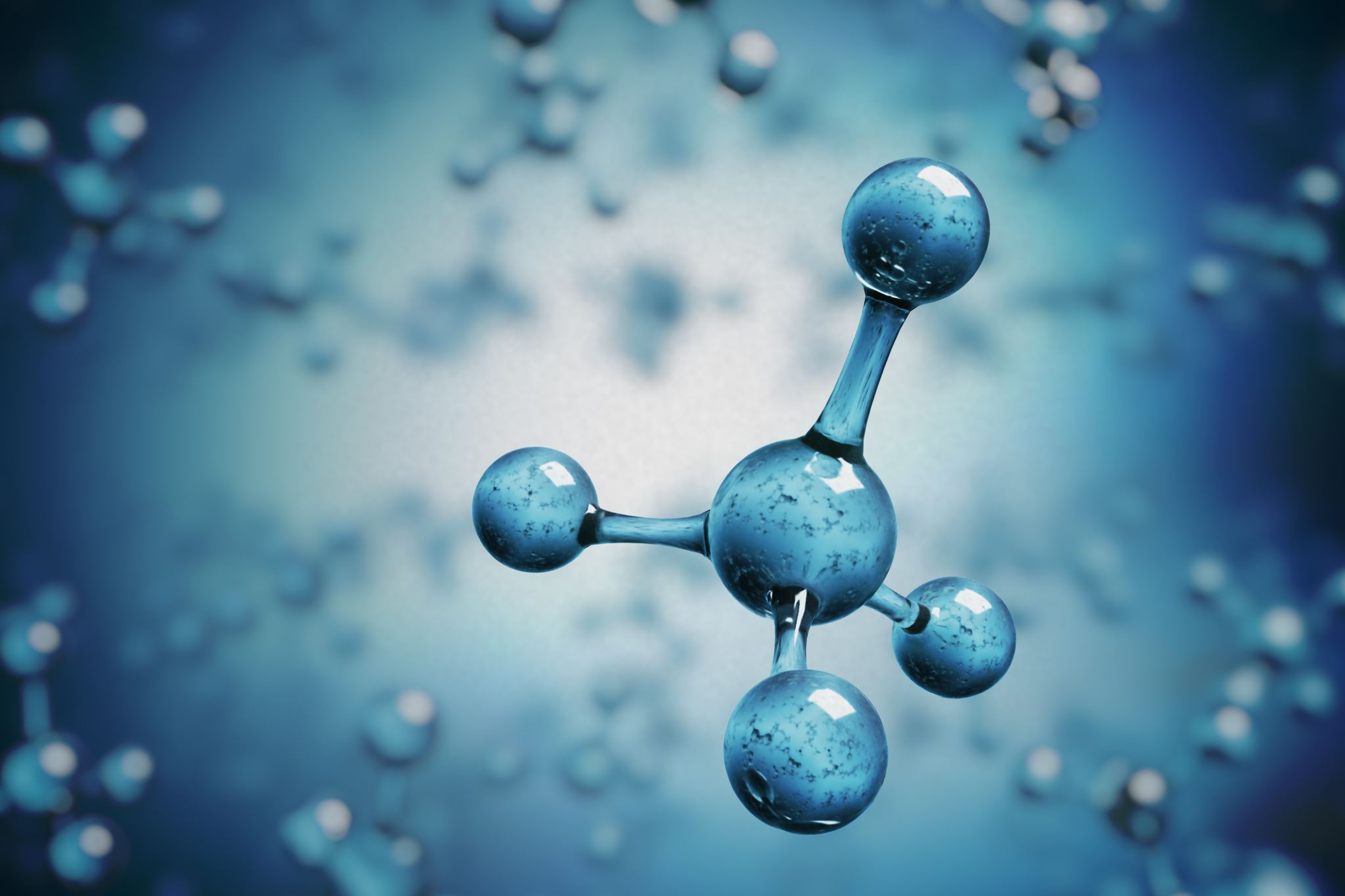 Tuky
Lipidy vydatný zdroj energie
Některé složky tuků – důležité živiny (esenciální mastné kyseliny) – ne velký příjem – obezita, hyperlipidémie, hypertenze, KVCH
Funkce – nosiči vitamínů, součást tělesných struktur – membrány, ochrana před nárazy - ledviny
Cukry
Nízkomolekulární sacharidy
Rychlý zdroj energie
Nadbytečný může škodit 
Vhodné po náročném fyzickém výkonu
Přirozeně se vyskytující – ovoce, zelenina, mléko
Přidané – pro zvýšení sladké chuti – řepný, třtinový, med
Vitamíny
Nezbytné pro fungování těla
Nedokážeme si vyrobit
Rozpustné ve vodě
Rozpustné v tucích
Minerální látky
Chemické prvky
Důležité pro správné fungování těla
Kyslík, vodík, uhlík, dusík – nepočítají se 96 % hmotnosti těla
Draslík – udržování vodní a elektrolytové rovnováhy, přenos nervových vzruchů, fungování svalů, téměř ve všem – banány, meruňky, rajčata, ořechy, špalda
Předávkování – není časté
Nedostatek - vzácný
Minerální látky
Výskyt – buňky a tělesné tekutiny
S chloridem tvoří kuchyňskou sůl
Vysoký obsah NaCl – rybí výrobky, uzeniny, sýry, chléb a pečivo, hotová jídla, polévky, omáčky, přesnídávky
Nadměrná konzumace - ↑TK, kardiovaskulární onemocnění
Denní spotřeba 6g (1 ČL)
Minerální látky
Fosfor 
Výskyt – buňky
Nezbytný pro stavbu kostí a zubů
Zdroj – játra, maso, uzeniny, mléko, mléčné výrobky, chléb, vejce
Nedostatek – zřídka
Předávkování – téměř nemožné
Minerální látky
Vápník – nejvíce v organismu zastoupený
Pro pevnost kostí a zubů, přenos podnětů ve svalech, nervech, stabilizace buněčných membrán, hemokoagulace
Riziko nedostatku – děti, gravidita, kojení, před/po menopauze
Zdroj – mléko, sýry, brokolice, kapusta
Zvýšení stravou ne (předávkováním vitD)
Nedostatek – nevyváženou stravou
Minerální látky
Hořčík – přenos podnětů z nervů do svalů, svalové konstrikci, mineralizace kostí
Nedostatek  křeče, třes, zmatenost, srdeční arytmie
Zdroj – mléko, játra, drůbež, ryby, brambory, zelenina, bobulové ovoce
Zvýšená hladina – vzácná
Nedostatek – jen u nemocí, které ovlivňují vstřebávání ve střevě (poruchy fce trávicího traktu, alkohol, perorální antikoncepce)
Pitný režim
Na kg váhy – 60 ml tekutin
28 kg – 1,7 l
Dehydratace – únava, malátnost, nepozornost, bolest hlavy, plačtivá, ukňouraná nálada
Vhodné nápoje
Nevhodné nápoje
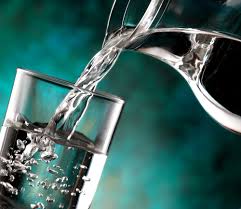 Strava
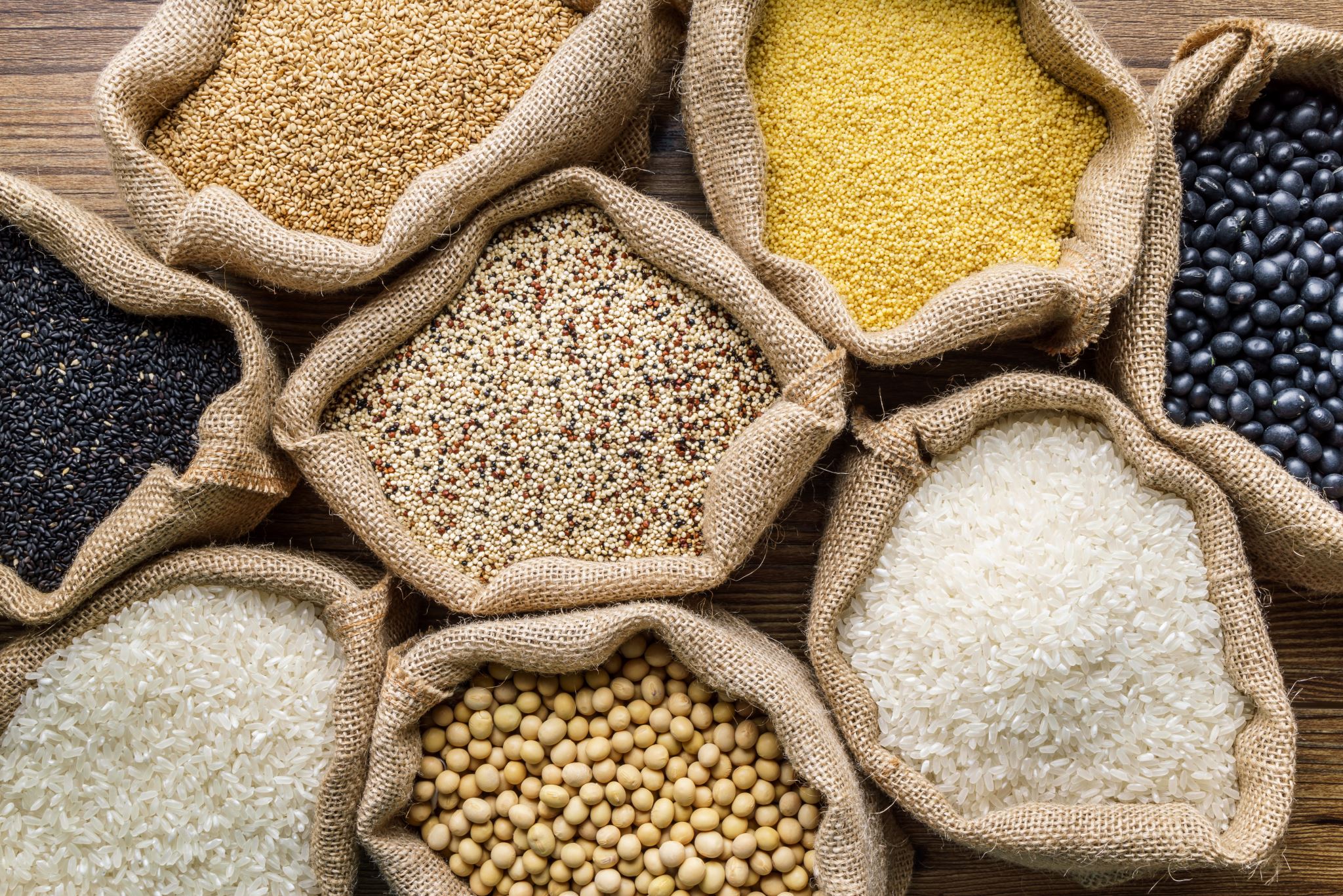 Vyvážená
Mechanicky upravená s ohledem na individuální možnosti D
Omezení soli, koření
NE – ořechy, smažené bramborové výrobky, semena, houby, zrající sýry
Ryby – pomazánky, podobně luštěniny
Spánek
Dospělý 8 hodin
Batolata 11- 14 hodin
Předškoláci 10 – 13 hodin
Unavené dítě – podrážděné, vznětlivé, plačící
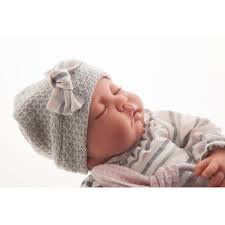 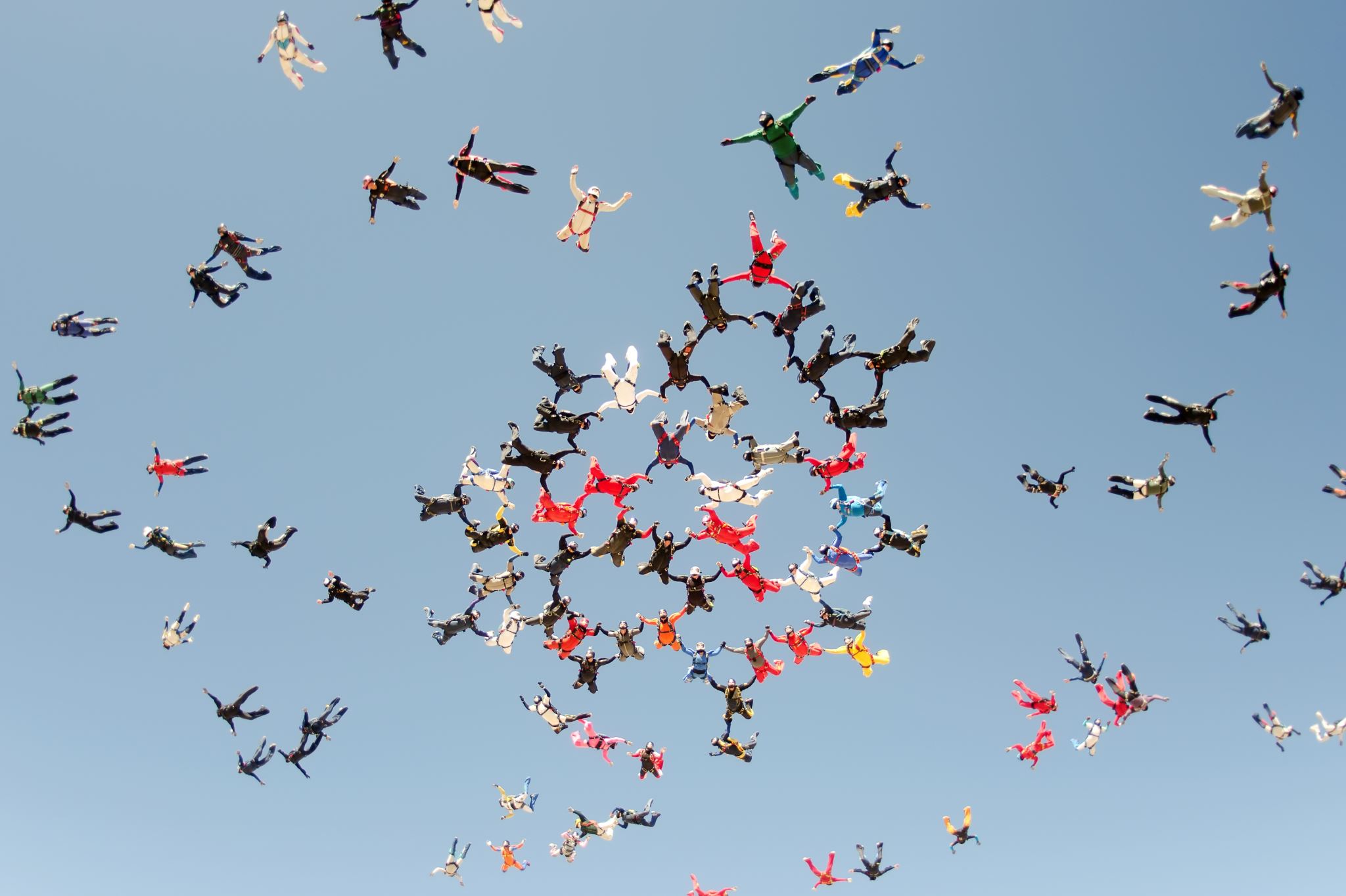 Tělesná aktivita
Rizika – omezení kapacity všech orgánových systémů, obezita, nízká svalová síla, nedostatek koordinace, vadné držení těla